Electoral system and its reforms
Peter Spáč
10.4.2017
Electoral systems
Mechanisms which transform votes of citizens into seats of the elected body (e.g. Parliament, local assembly)

Areas included:
Geography
Mathematics

No such thing as a perfectly neutral electoral system

No such thing as the best electoral system
Electoral systems - division
Many possibilities how to classify electoral systems

Most common criterion – electoral formula (the main „logic“ of the system):

Single-member district systems

Proportional representation systems

Mixed systems  

(only a very rough list)
Single member district systems
„The winner takes all“

Country is divided into constituencies 

In each constituency only 1 person is elected and gets the seat

How many votes does the winner need?
Plurality – the most votes from all candidates
Majority – at least 50 % + 1 vote
UK election 2010
Constituency: Chichester (southeastern England)








Sarah Newton elected as MP for Chichester constituency
Czech Senate election 2012
Constituency: Zlín







No candidate got more than 50 % of votes – what now?

A second round (runoff)
Czech Senate election 2012
Constituency: Zlín, second round





Tomio Okamura elected as senator for Zlín constituency
Proportional representation
Aim – the composition of the elected body (Parliament) should be a copy of the public opinion

Ideally – a party which gets 30 % of votes should receive 30 % of seats etc.

The reality may be quite different

Less wasted votes, more parties can get seats

Main category – List PR systems
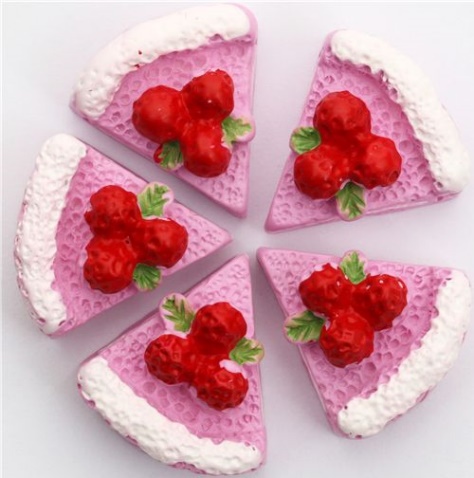 List PR systems
Constituencies:
Only multi-member
The bigger the constituencies, the better for smaller parties and vice versa

Threshold:
Amount of votes which a party needs to get to be included to the allocation of seats

How to transform votes into seats?
Divisor
Quota
Quota
A number of votes which are needed to obtain a seat

Political party gets as many seats as many times it acquired the quota

Example:
Quota = 10 000 votes
Votes of party = 263 000
Party gets 26 seats as it acquired quota for 26 times

Many types: Hare, Hagenbach-Bischoff, Imperiali..
Hagenbach-Bischoff quota
Q = V / (S + 1)

Q – quota
V – valid votes
S – seats

Example:
We want to divide 100 seats and all political parties got 250 000 votes together
Q = 250 000 / (100 + 1) = 250 000 / 101 = 2475
Hagenbach-Bischoff quota
Q = 2475
Divisor
A line of numbers by which the parties’ votes are divided

The results are ranked according to their size

The highest results are awarded with seats

Advantage – all seats are allocated altogether and there are no remaining votes

Many types: D’Hondt, Danish, Imperiali…
Divisor D’Hondt
1, 2, 3, 4, 5 …
We want to allocate 10 seats
Divisor D’Hondt
Allocation of seats if we are dividing:
      4 seats
      10 seats
Slovak electoral system
Electoral systems in 20th century
No linear tradition

Single member districts:
Era before 1918
Later communist rule

Proportional representation:
1st Czechoslovak Republic (1918-1938)
Slovak autonomy
3rd Czechoslovak Republic (1945-1948)
Early communist rule
After 1989
Need to change the political system and its features

Change of electoral system:
Symbolic
Pragmatic

Adoption of historical tradition

Electoral reforms in accordance with federal level
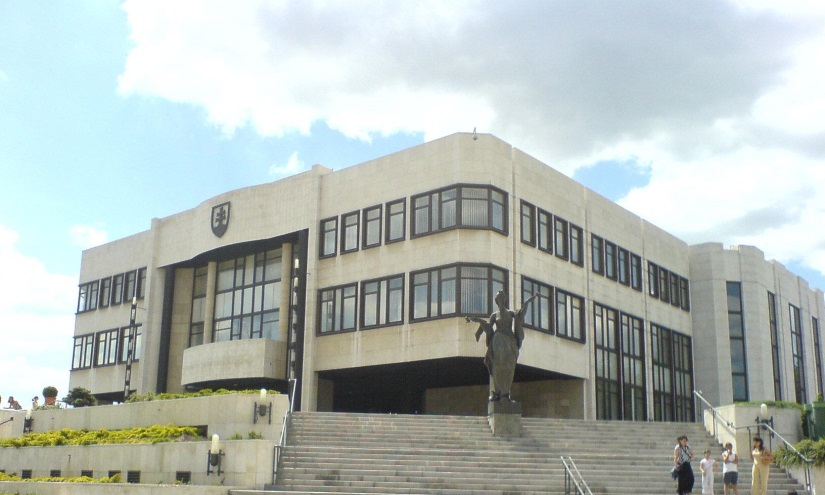 Slovak parliament
Name:
Until 1993 - Slovak National Council (SNR)
Since 1993 – National Council of Slovak Republic (NR SR)

Features:
Unicameral
150 MPs
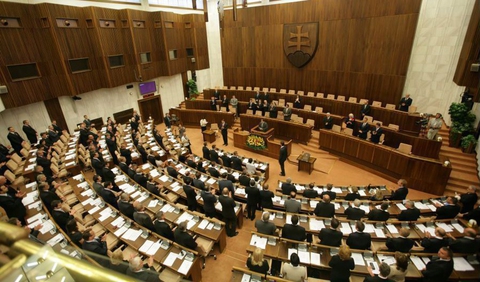 Electoral system in 1990
List PR system (unchanged until now)

Slovakia divided into 4 constituencies:
Bratislava (the capital city), Western, Central and Eastern Slovakia
Great differences in their size – large constituencies (41, 46, 50 seats) except of Bratislava (13)

Threshold of 3 % of votes
Hare quota (Q = V / S)

Altogether – a highly proportional system
Elections 1990
Electoral reform 1992
Increase of threshold:
5 %
Special threshold for coalitions:
7 % – 2 and 3 members
10 % - 4 and more 

Change of votes to seats calculation:
Hagenbach-Bischoff quota
No real impact of this change
Elections 1992
Elections 1994
Era of Vladimír Mečiar
Government 1994-1998:
HZDS and 2 small partners
Problematic style of politics
Decreasing support of population


Solution – change of electoral rules
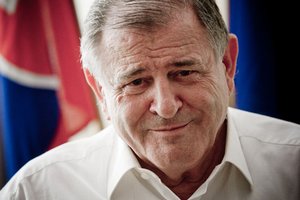 Non-realized reform
Aim to make a single member district system

Logic:
HZDS still ranked as the most popular political party
Although the opposition had a high cumulative support, it consisted of heterogeneous parties

First step – new administrative division of Slovakia:
76 districts (possible electoral constituencies)
Great differences in their population
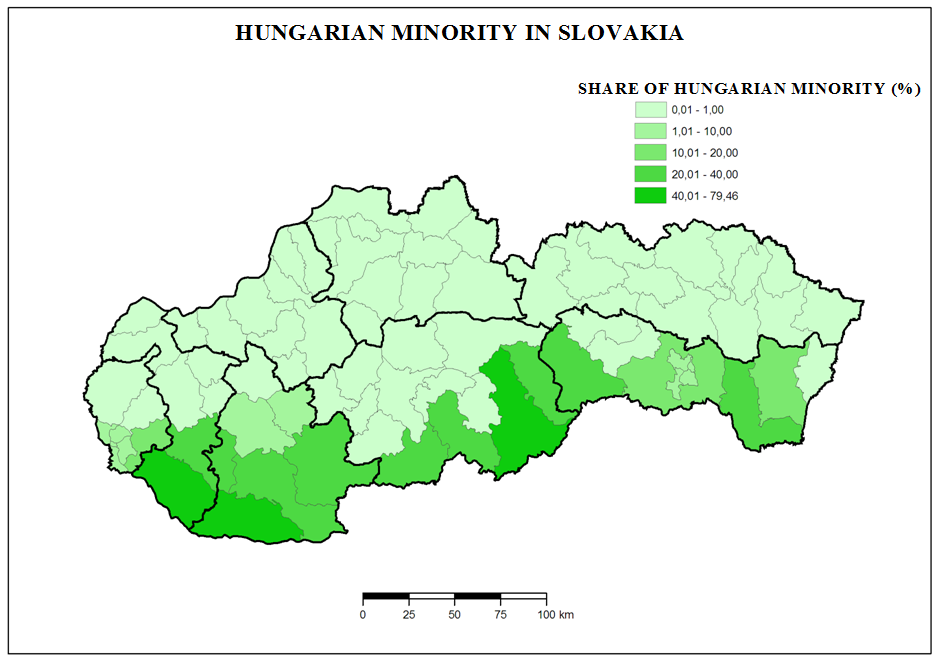 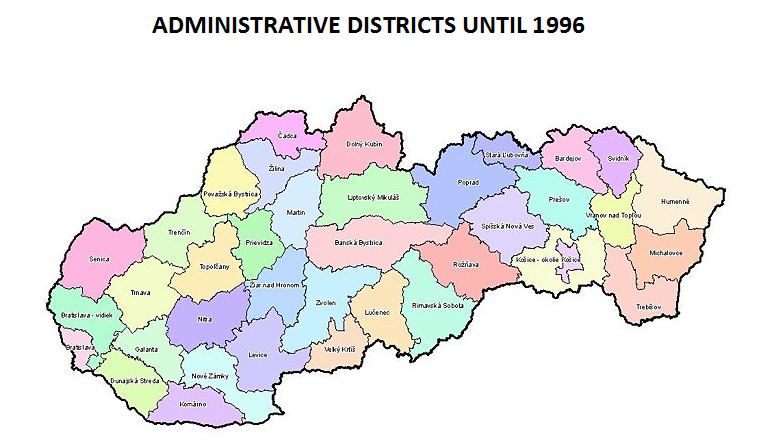 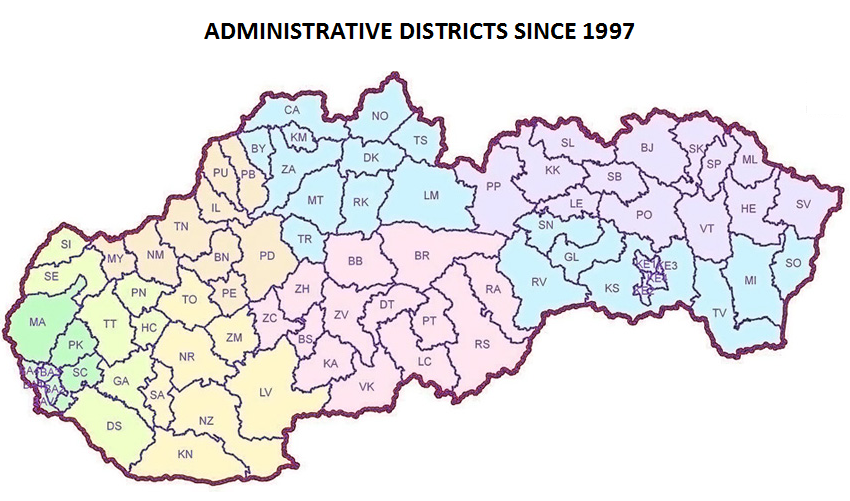 Non-realized reform
Non-realized reform
New administrative division:
Higher support of HZDS in smaller districts and vice versa
Areas of highest concentration of Hungarians joined into few very populated districts

If such division would be used for elections:
Possible breach of the equality of voters
Advantage to voters of smaller districts = advantage to HZDS

The reform was not realized possibly due to refusal of HZDS’s small coalition partners
The „Mečiar’s reform“
Adopted only a few months before election 1998

1 nationwide constituency (all 150 MPs)

Ban of campaign in private media

Coalitions:
Each party in coalition had to gain 5 %
The „Mečiar’s reform“
Impact of reform:
No change of proportionality
The name of the party leaders visible to all voters
No sense to create coalitions  measure against opposition (SDK, Hungarians)

Reaction of opposition – transformation from coalitions to single parties
Elections 1998
Development ‘after Mečiar’
Partial corrections made by Dzurinda’s government

Threshold for coalitions back to 7 and 10 %

No special requirements for parties in coalitions

1 nationwide constitution preserved

Some features of Mečiar’s reform banned by the Constitutional court (campaign in private media)
Elections 2002
Elections 2006
Elections 2010
Elections 2012
Elections 2016
Impact of electoral reforms
High proportionality

Number of relevant parties

Personal composition of the parliament
High proportionality
Number of relevant parties
Personal composition of NR SR
Preferential voting

1. half of 90s
Each voter has 4 preferential votes
To move to the top of the list a candidate needs to gain such amount of preferential votes which is at least 10 % of the votes of his/her party in the constituency

1998:
1 nationwide constitution  paralysis of the system
Personal composition of NR SR
MPs thanks to preferential votes:
1998 – 0
2002 – 1 (out of 150!)

Solution – lowering the amount from 10 to 3 % of party votes
Impact – more MPs thanks to preferential votes:
2006 – 7
2010 – 11
2012 – 15
2016 - 13
Preferential votes of candidates
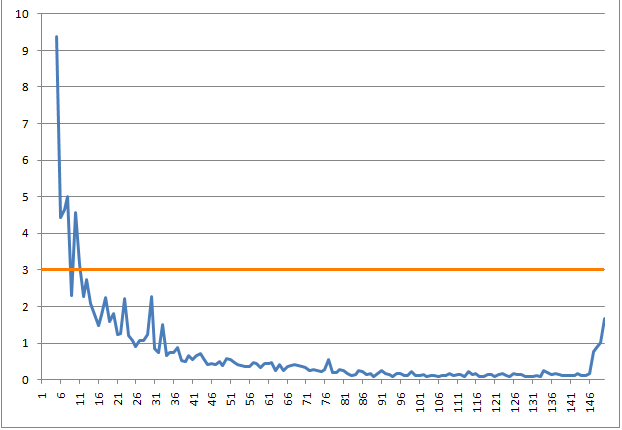 Summary
Since 1993 only a list PR system has been used

Most important reforms:
Higher threshold in 1992
Mečiar’s reform

Impact of nationwide constituency:
Strong position of parties’ leaderships
Low influence of voters on personal composition of NR SR
No political party which passes the 5 % threshold can be harmed by the system